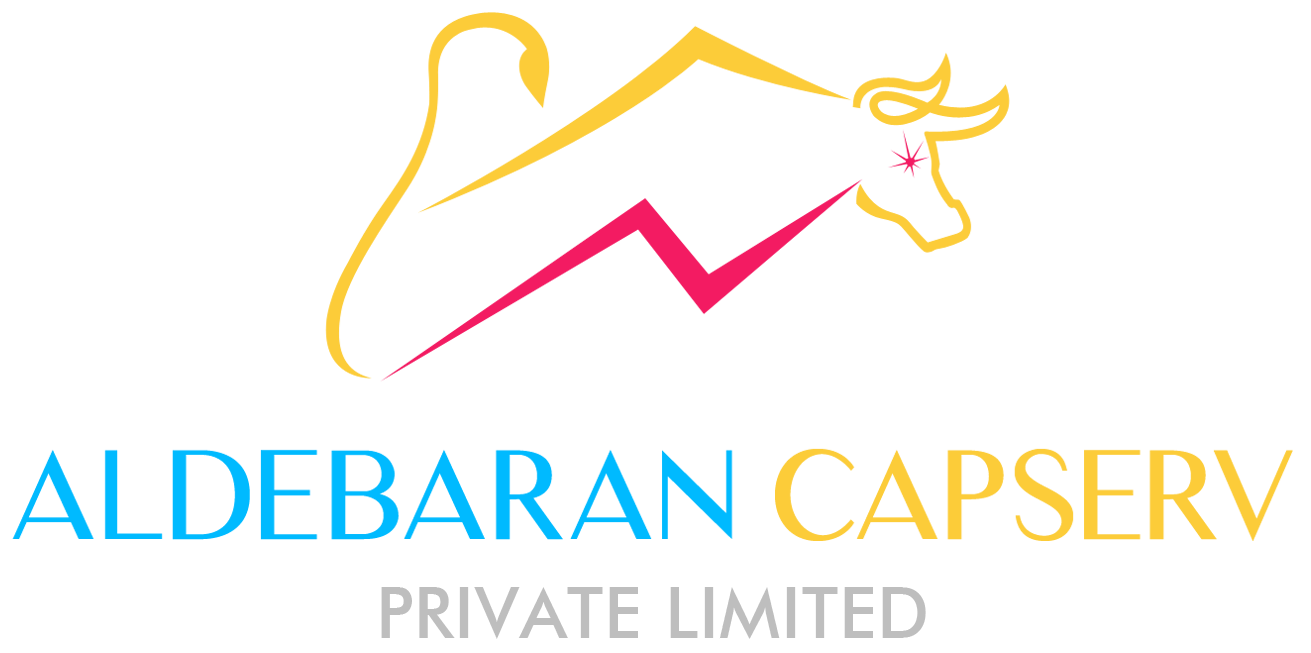 ALDEBARAN CAPSERV PRIVATE LIMITED
Our Vision to enhance shareholder value
Who we are
3
1
4
2
Aldebaran is a mid size investment bank which specializes in Financial Sponsor coverage in areas of fund raise , private credit, structured credit and investments through private equity and capital arkets Our purpose is to enhance shareholders value and enhance , sustain & grow economic worth of the company
The company has been founded byVenkatachalam Achutharayan , A seasoned banker having more than 20 years of senior coverage experience in commercial banking (SME) division, most of which was in Citibank N.A . His expertise  ranges in areas of debt, treasury, trade services,  ECB & Capital markets .  Our associates are reputed CA’s, Lawyers and I-Bankers who have worked in the best in class IB firms
We have a deep sense of purpose when we witness typical SME’s have common gaps in board structure , taxation , inventory management , balance sheet management and our management  consulting endeavours  that they are adequately addressed before they are taken to investor .
In our Vision to “Enhance, Sustain, Grow’’ the shareholders value we shall employ necessary tools of fund raising – Be it Debt or Equity . We strive to help position SME’s to Re-Brand, Re–Position themselves to offer products with futuristic appeal coupled with technology acting as a force multiplier in revenue growth build robust internal systems and enhance board structures which shall appeal market perception , increase revenues and enhance shareholders value in the long run
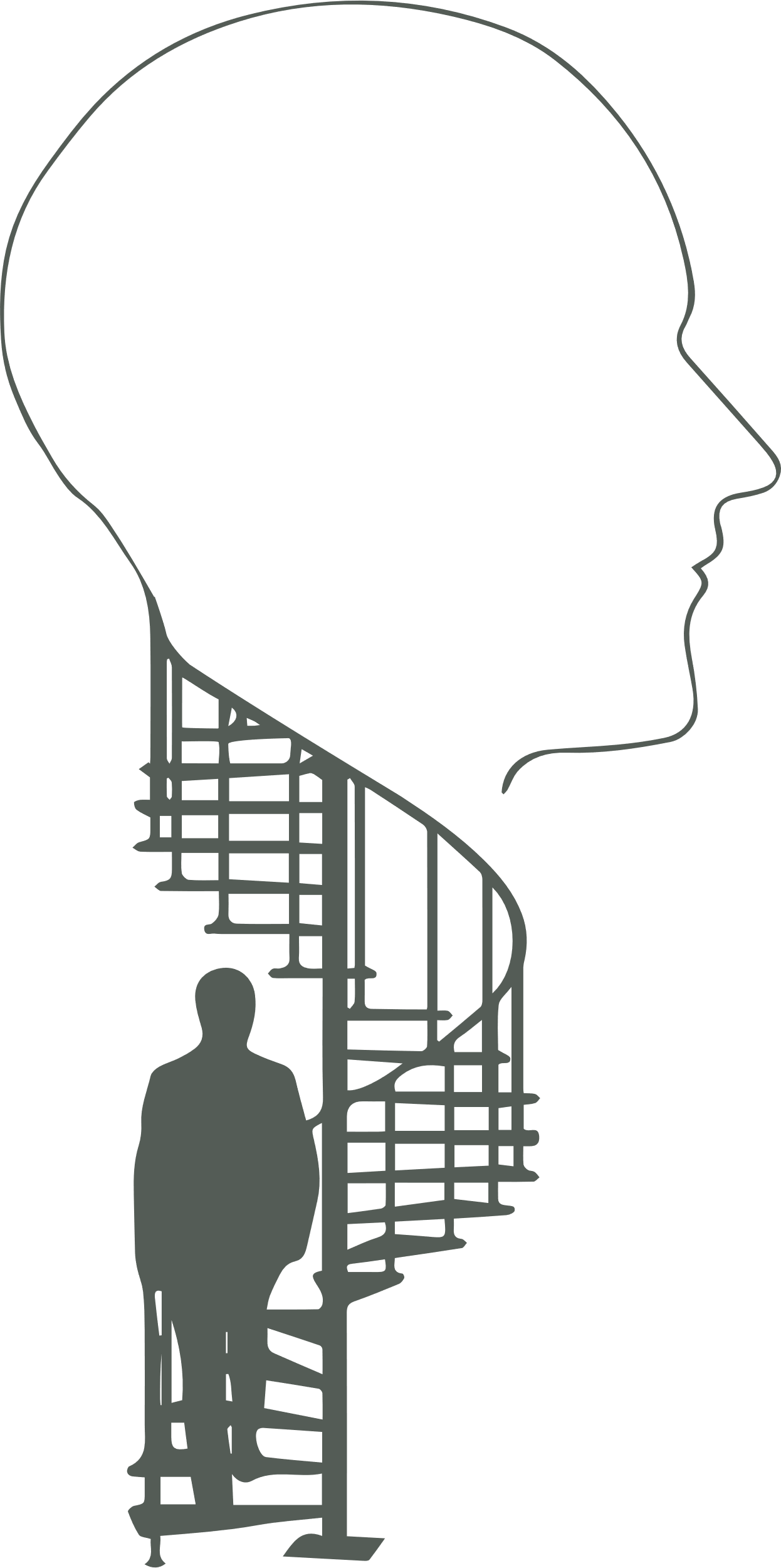 How we work
Timing is key , With Plethora of financial products available in market , Often its not quantum of cost of capital which is important , The key in Investment Banking is what financial product is employed on the life cycle of the company
Client Side – Its pertinent that the vision and character of the promoter should match with the goals of the investor , We have a deep sense of acknowledgement of the pains taken by entrepreneurs and would ensure no conflict in any of our actions which can create pain spots in any investment structures proposed
Evaluation & transparency in product suite offering – Client education is of far most importance , Our strength lies in transparently explaining all available product suites for the client at his disposal
Strategic consulting & Positioning – Market not only rewards growth but there is a premium to perceived excellence , be it a disruptive innovation, strong corporate governance, technology as a force multiplier and growth prospects . Our proposition is proper packaging to ensure 
Price Discovery – Valuing businesses require understanding and analysis of a variety of complex factors including detailed technical knowledge of value drivers and in-depth industry knowledge.
Negotiation – Its not Money that’s key  , Its clauses hidden and un-read . Be fair , Transparent and ensure all clauses satisfy regulatory and deals are win-win to all stakeholders in a transaction
Closure – An appropriate closure depends on criticality of the transaction and impact on business . We would strive to keep precision timing on deals
Text  1
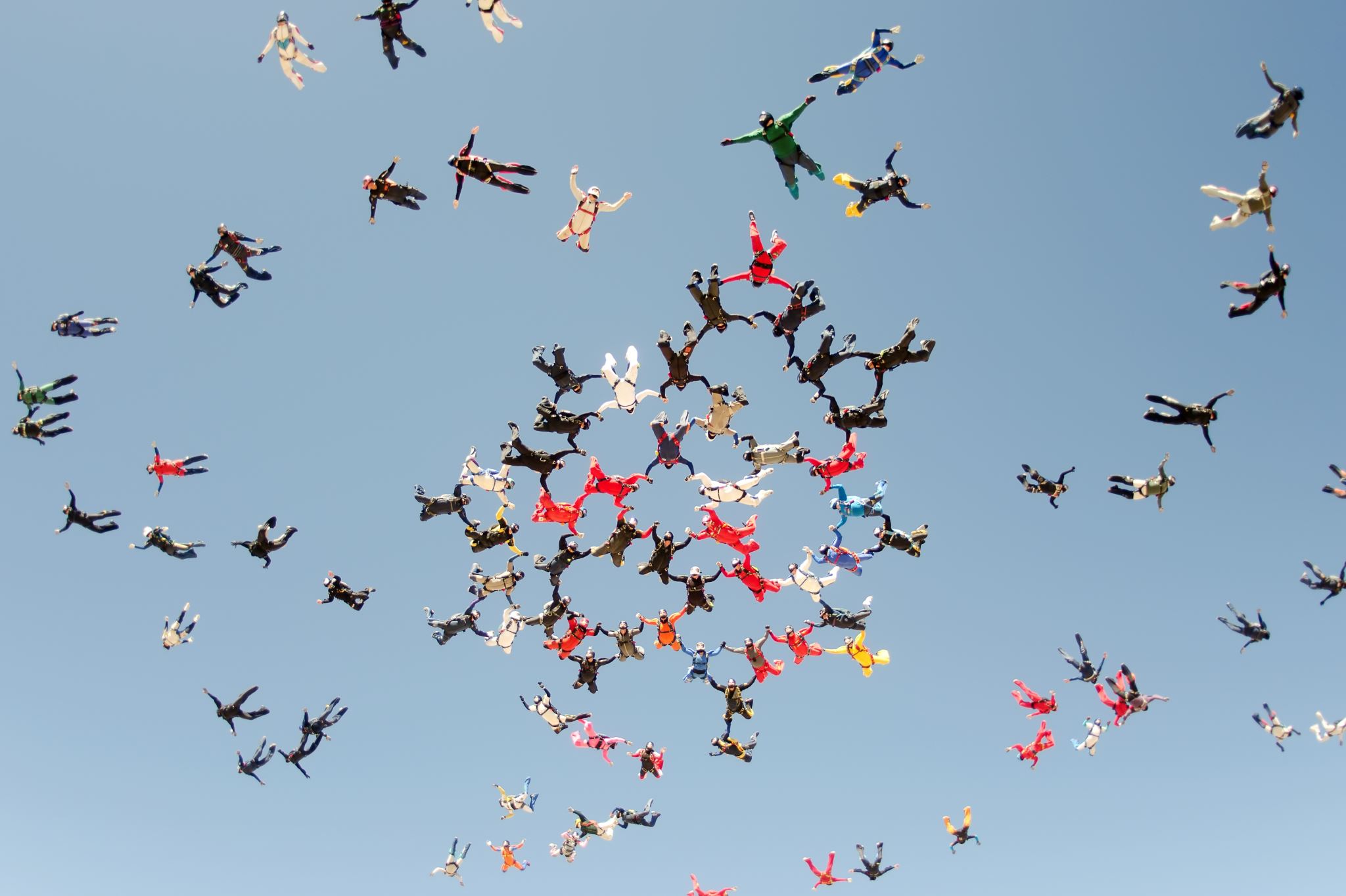 Key Success Factors
Strong analytical approach coupled with traditional judgment – As most of our principals consultants have been with best in class international financial institutions our team has combined experience well over 50 years . A strong analytical approach , coupled with intuition and in depth knowledge across industry verticals adds to our strength
Network & Experience – A robust investor connect , long term association with Merchant Bankers , AIF’s , Equity Funds ensures we adequately represent more than one principal for our client
Judgement – We smell the coffee , If any legal clauses , commercial terms are not win-win to all stakeholders we would not go ahead with the transaction . At any point of time we shall be bi-partisian both on the investor or on the client side
Long term –All our associations and proposed transactions offered would be structured with an horizon of 18-36 months , We value the vison of the promoter and would ensure that long term  interest of shareholders are given primary priorty
What we do